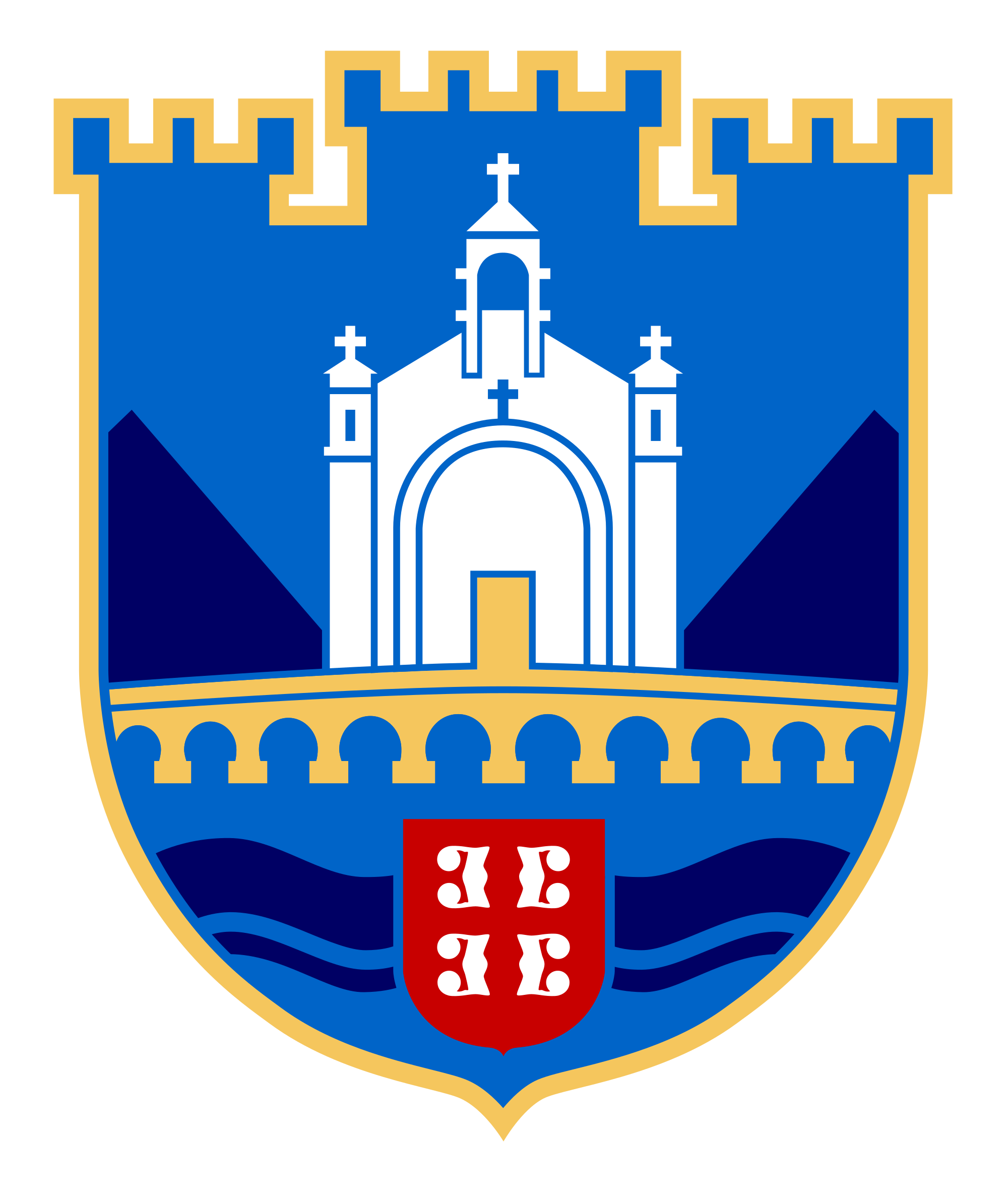 ОПШТИНА ВИШЕГРАД
Мрежа координатора за рад са мјесним заједницама

Сарајево, јул 2024.
Општина Вишеград

Површина 448 km2,

 Становништво 10.118 
(М: 4.834 / Ж: 5.284,  Попис 2013.),

14 мјесних заједница,

Буџет Општине Вишеград за 2024. годину 12.225.000,00 КМ,
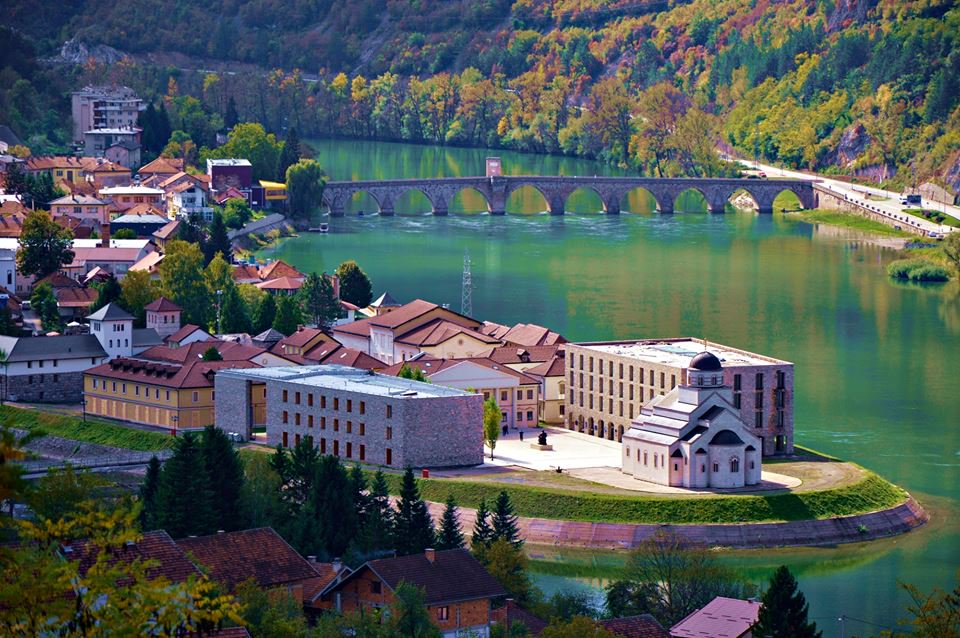 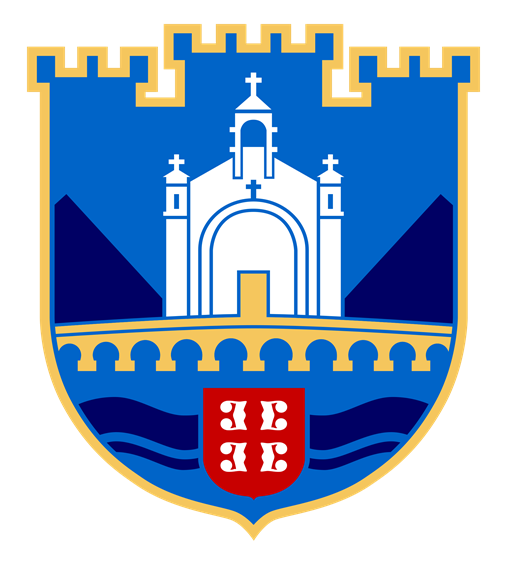 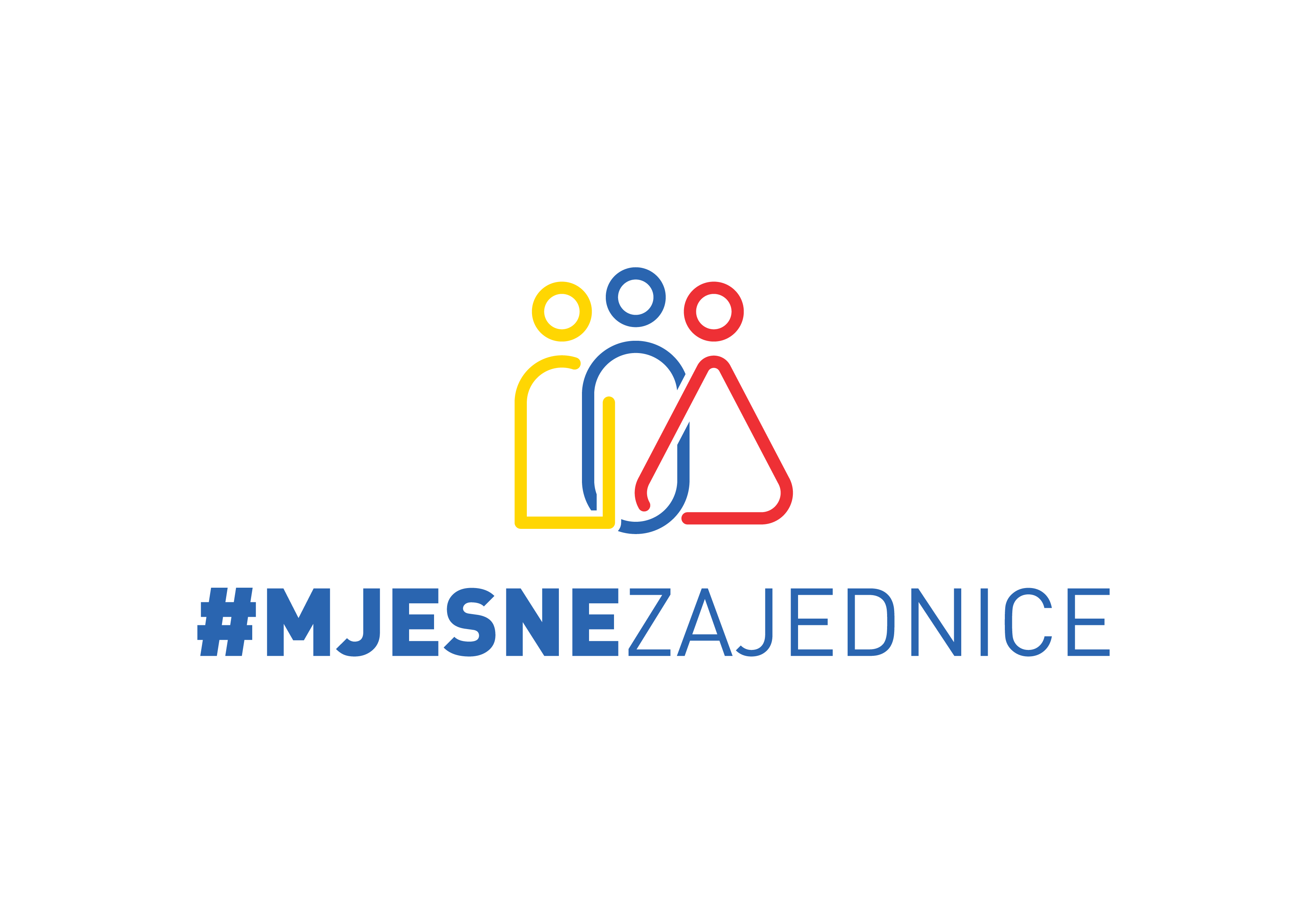 ПРОЈЕКАТ Јачање улоге мјесних заједница у Бих (2020-2024)

Вриједност: 258.000,00 КМ                                  

5 партерских мјесних заједница 

Друштвени центар Вишеград

Обуке

Нова методологија рада, форуми и Визија развоја мз

Изазов: МЗ нису правна лица у Републици Српској
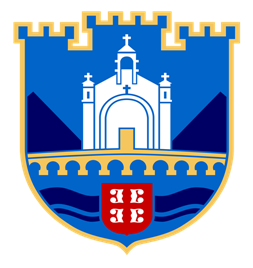 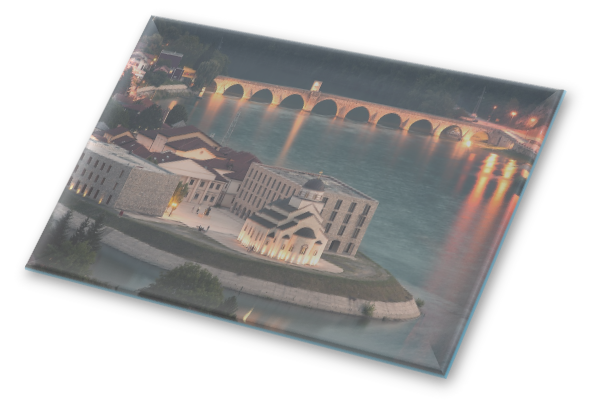 Центар за социјални рад Вишеград
7 запослених (2 социјална радника, 1 психолог, 1 педагог, правник, административни радник и директор)

58 корисника сталне новчане помоћи (218,00 КМ)
40 повремених корисника новчане помоћи

Повремене помоћи: Божић, Васкрс, огрјев, пакети и сл.
Сарадња: 
     --- Директна: Општина Вишеград, Црвени крст, Средња школа „Иво Андрић“, ЈУ Дом за лица са инвалидитетом
     --- Индиректна: грађани, МЗ, медији
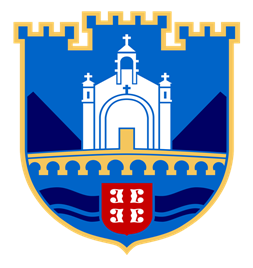 ≈ 100 корисника
Активности на рјешавању социјалних проблема

1.320.000,00 КМ годишње / 110.00,00 мјесечно – социјалне помоћи,
Стратегија развоја социјалног становања (40 станова/10 социјалних),
Правила о додјели новчане и робне помоћи, Службени гласник Општине Вишеград бр. 10/16 (Комисија ЦСР и Општина)
     - просјечно 25.000,00 КМ годишње,  до 200,00 КМ
Бесплатна правна помоћ 
Подстицаји (наталитет, стипендије, пољопривреда, пројекти...)
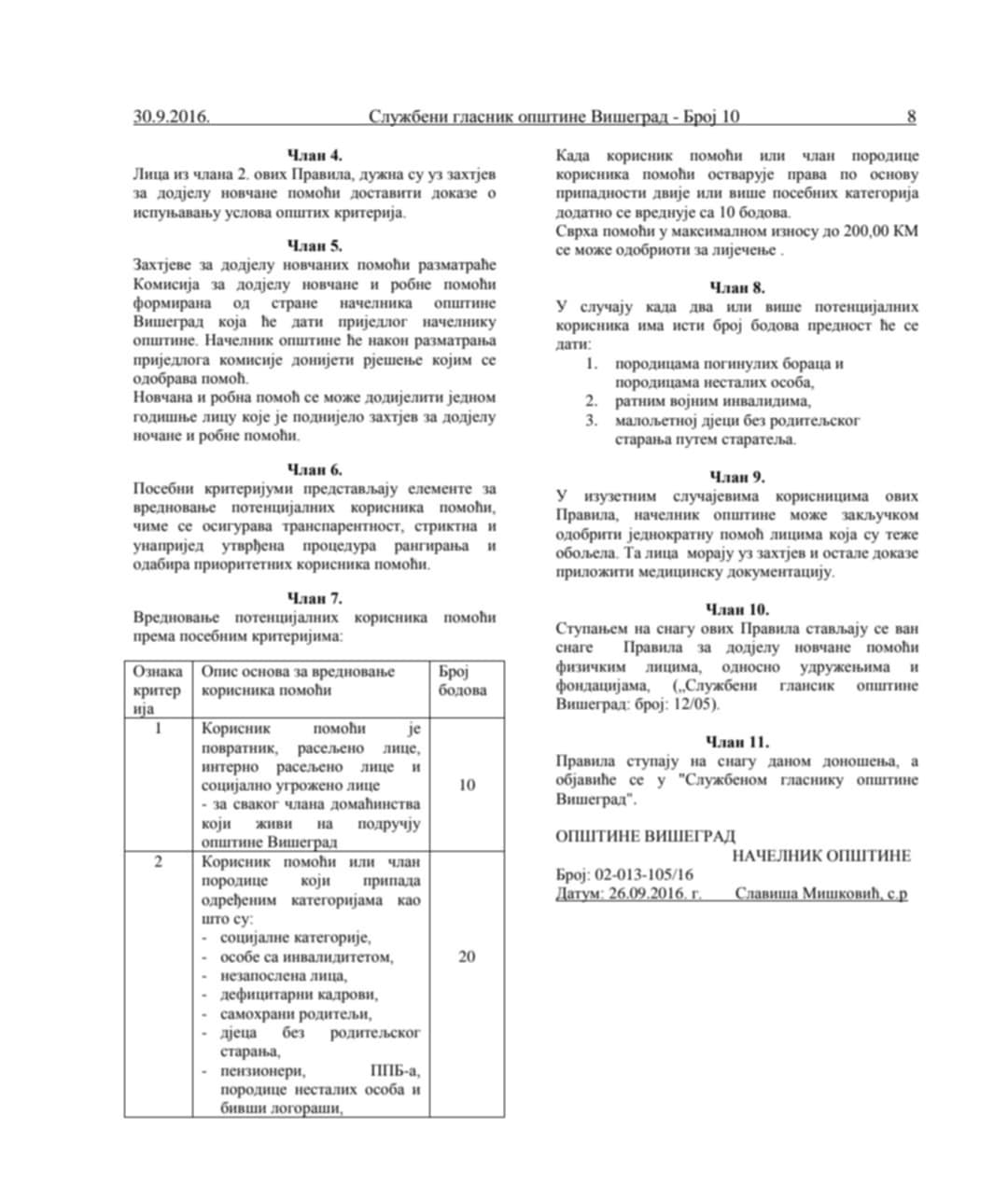 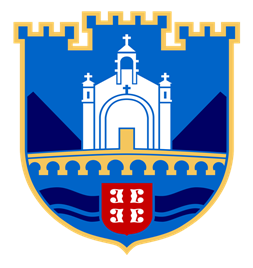 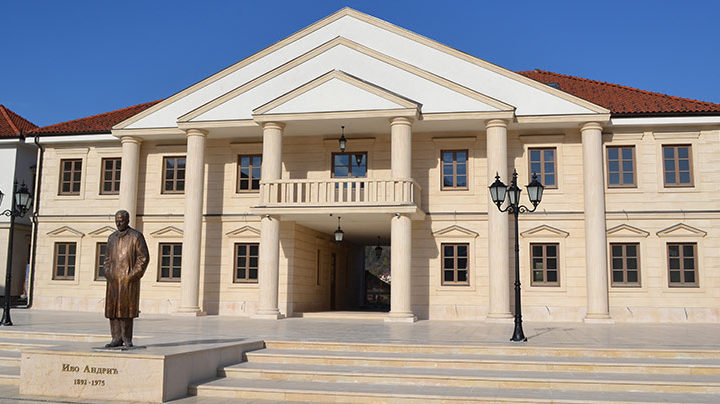 Хвала на пажњи!


Јелена Савовић-Тодоровић
E-mail: jelena_savovic80@yahoo.com
Tel: 066/835-294
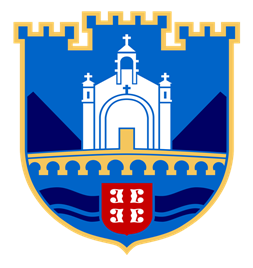 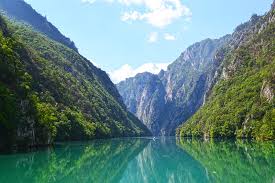